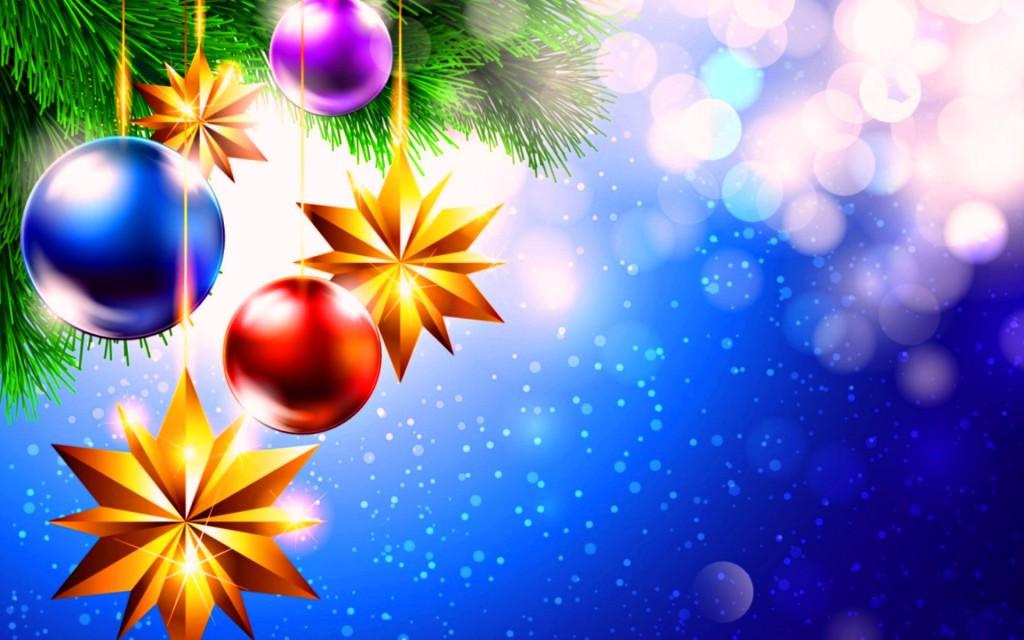 Уважаемые коллеги!

         Примите наши искренние поздравления с Новым годом и Рождеством!
    Эти долгожданные и любимые праздники мы всегда встречаем с самыми добрыми надеждами. Пусть трудности и печали останутся в    уходящем году, а все хорошее  даст заряд жизненной энергии для исполнения задуманного в наступающем! Желаем крепкого здоровья, счастья, мира в доме и в душе, новых побед и достижений! 

Коллектив ИИАЭ ДВО РАН